When Iceland´s Banks Collapsed: What Happened?
31st Villa Mondragone International Economic SeminarRome 25-27 June 2018
Thorvaldur Gylfason and Gylfi Zoega
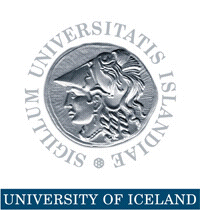 Bankruptcy for profit
Before 2008, borrowers and lenders in Iceland engaged in a corrupt scheme that was bound to make the its banks collapse
We discuss how the recent experience of Iceland fits into and illuminates the emerging picture of corruption and economic performance around the world
Iceland offers lessons in “bankruptcy for profit,” relevant also to other larger countries where economic prosperity and social peace depend on honesty, integrity, and mutual trust in human interactions, including banking
Background
From 1900 to 2018, real per capita GDP increased by a factor of 20
2.6% per capita growth per year on average
Sources of growth: Education, fish, energy, trade, tourism 
Growth accompanied by weaknesses
Tardy foreign trade
Limited local competition
High inflation until 1990
Mismanagement of economic rents
Corruption
Outline
Introduction 
From history to theory 
Crash followed by recovery 
International comparisons 
Culture of corruption  
Conclusion
GNI per person and hour worked
GNI per capita 1990-2017 (current international $, ppp)
A more revealing measure is per capita income per hour worked that takes into account the work effort behind national output
Icelanders worked 1,500 hours per worker in 2017 compared with 1,400 hours in Denmark and 1,700 hours in Italy
Long-standing inefficiency caused by, e.g., not enough competition in agriculture, banking, fisheries, etc., has kept real wages lower than in Denmark, encouraging long hours and high labor force participation
GNI per hour worked in 2017 was USD 63 in Iceland against USD 72 in Denmark and USD 54 in Italy (source: Groningen Data Base)
Source: World Bank, World Development Indicators.
Tardy foreign trade
Exports of Goods and Services 1960-2017 (% of GDP)
Icelandic economy had stagnant ratio of exports to GDP at one third from 1870 to 2008
In 2008, ISK lost one third of its real value in real terms
Tourism became competitive
After 2008, exports-to-GDP ratio rose from 30% to 55% and then fell to 46% as real depreciation after the crash was reversed
Source: World Bank, World Development Indicators.
Limited manufactures exports
Manufactures Exports 1962-2017 (% of merchandise exports)
Manufactures account for only 13% of merchandise exports in Iceland against 69% in Denmark
Iceland still produces relatively few goods that others want to buy
Yet, significant diversification of exports has taken place
Fisheries are no longer the dominant export industry because both tourism and energy-intensive aluminum and ferrosilicon now contribute more than the fishing industry to foreign exchange earnings
Source: World Bank, World Development Indicators.
Limited local competition
Finger-Kreinin index of export concentration 1995-2017
Herfindahl-Hirchman index of export diversification 1995-2017
More concentration
Less diversification
Source: UNCTAD. 
Note: Rising curves mean less concentration, i.e., more dispersion, and more diversification.
Corruption
Corruption Perceptions Index 2000-2018
Transparency indices
Denmark is least corrupt of all countries
Icelandic corruption has increased since 2005
Italy´s has decreased since 2010
Less corruption
Source: Transparency International.
Corruption and Resource Rents
Corruption Perceptions Index 2012-2018 and Resource Rents (% of GDP) 1970-2017
Inverse cross-country relationship between the average share of natural resource rents in GDP during 1970-2017 and corruption during 2012-2018
Drop in resource rent share in GDP by 20 points goes along with a 14-point reduction of corruption index
177 countries
Correlation = -0.38
Corruption perceptions  index
Less corruption
Source: Authors´ computations based on data from World Bank, World Development Indicators, and Transparency International.
Trust in institutions
Most People Can Be Trusted (% of respondents)
Trust in Institutions (% of respondents)
Source: Eurobarometer for Denmark and Italy, Gallup (2018) for Iceland.
Source: World Values Survey (2014).
Democracy
Democracy Score 2003-2019
Polity IV indices
Denmark is in stable condition
Icelandic democracy has faded in recent years …
… and so has Italy´s since 2003-2008
Source: Freedom House.
Shorter lives
Life Expectancy at Birth 1960-2017 (years)
Life expectancy in 2017 was 82 years, down from 83 years in 2012
Never before has life expectancy in Iceland declined over a five-year period
It remains to be seen if the recent decline can be traced to economic hardship, or rather the unequal sharing of economic hardship, following the 2008 crash
Source: World Bank, World Development Indicators.
3
From diversification to growth
Most countries, especially those that rely on a few industries or resources for much of their incomes, seek to diversify their economies
They view diversification as an essential aspect of national risk management
Some may suspect that, by reducing risk, diversification may also encourage economic efficiency and growth
What do the data say? 
Let‘s take a look at some simple correlations in preparation for more comprehensive econometric work yet to be undertaken
20/50 rule
An
Clear impression from data
Economic
4
Social capital: Transparency
Lack of transparency can undermine democracy and growth
“Publicity is justly commended as a remedy for social and industrial diseases. Sunlight is said to be the best of disinfectants; electric light the most efficient policeman.”
Louis Brandeis, US Supreme Court Justice 1916-1939
No independent statistical measure of transparency exists yet
So, given that Corruption Perceptions Index varies inversely with corruption by construction, we define transparency as 
Transparency = Corruption Perceptions Index
Source: Transparency International
5
Social capital: Rule of law
Weak rule of law can undermine democracy and growth
“… human rights, the rule of law and democracy are interlinked and mutually reinforcing and … they belong to the universal and indivisible core values and principles of the United Nations”
Declaration adopted on 24 September 2012 by UN General Assembly
New statistical measure of rule of law is now available from the World Justice Project, based on expert opinion as well as public opinion
Composite index, reflecting various aspects of the rule of law
Coverage: 2012 to date
From rule of law to double diversification
Rule of law index 2012-2018 and Theil index of export diversification 1962-2010 (110 countries)
Rule of law index 2012-2018 and polity2 index of democracy 1960-2012 (151 countries)
8 minus Theil index 1962-2012
Polity2 index 1960-2012
Source: Author´s computations
Note: Horizontal axes show Rule of law index
6
Social capital: Trust
Trust is another important ingredient of social capital
Emerging signs of declining trust
Robert Putnam´s Bowling Alone (2000)
Gallup reports that public confidence has been eroded 
Trust in US Congress decreased from 42% in 1972 to 12% in 2017
Trust in US presidency decreased from 52% in 1975 to 32% in 2017
Trust in OECD banks decreased from 55% in 2007 to 46% in 2015 
World Values Survey has gauged trust in six waves 1981-2014
“Most people can be trusted” vs. “Need to be very careful”
From trust to double diversification
Trust index 1981-2014 and Theil index of export diversification 1962-2010 (100 countries)
Trust index 1981-2014 and Polity2 index of democracy 1960-2012 (98 countries)
8 minus Theil index 1962-2012
Polity2 index 1960-2012
Source: Author´s computations
Note: Horizontal axes show Trust index
From trust to equality and per capita income
Trust index 1981-2014 and Gini index of inequality 1979-2016 (95 countries)
Trust index 1981-2014 and log per capita GNI 2016 (102 countries)
Log GNI per person 2016 (USD, ppp)
100 minus Gini index 1979-2016
Source: Author´s computations
Note: Horizontal axes show Trust index; in left panel, equality rises upward along vertical axis
7
Social capital: Inequality
Inequality can undermine democracy and growth
“We can have democracy in this country, or we can have great wealth concentrated in the hands of a few, but we can't have both.”
Louis Brandeis, US Supreme Court Justice 1916-1939
The top 1% of households saw its share in total pre-tax income rise from 8% in 1980 to 12% in Europe and 20% in US in 2015 as in Russia
The top 1% of households saw its share of total net wealth rise from 20% in 1980-1990 to 40% in 2015 as in Russia 
Source: World Inequality Database
Gini indices are averages taken from World Development Report
Coverage: 1979-2016 at most, usually much shorter periods
From equality to double diversification
Gini index 1979-2016 and Theil index of export diversification 1962-2010 (146 countries)
Gini index 1979-2016 and polity2 index of democracy 1960-2012 (146 countries)
8 minus Theil index 1962-2012
Polity2 index 1960-2012
Source: Author´s computations
Note: Horizontal axes show 100 minus Gini index so equality rises from left to right in both panels
8
Social capital: Democracy
Democracy can be viewed as important pillar of social capital
“We can have democracy in this country, or we can have great wealth concentrated in the hands of a few, but we can't have both.”
Louis Brandeis, US Supreme Court Justice 1916-1939
Democracy is related to other aspects of social capital across countries
Equality
Rule of law
Transparency – i.e., absence of corruption
Trust
Democracy has been under stress since 2006
From equality to democracy and growth
Gini index 1979-2016 and polity2 index 1960-2012 (146 countries), again
Gini index 1979-2016 and log per capita GNI 2016 (161 countries)
Polity2 index 1960-2012
Log GNI per person 2016 (USD, ppp)
Source: Author´s computations
Note: Horizontal axes show 100 minus Gini index so equality rises from left to right in both panels
9
Lessons for Europe and United States
Economic diversity shows no signs of weakening
Democracy does, however, show clear signs of stress
Since 2008, Freedom House has gradually downgraded US to 86 compared with 99 for Canada 
Supreme Court verdicts in 2008 and 2010 made gun control difficult and effectively abolished limits on corporate contributions to politicians
Burgeoning political science literature now describes US as an oligarchy that systematically disrespects the will of the people
Many Europeans and others also worry about recent political developments in Hungary and Poland (“illiberal democracy”)
Grim lesson from early 20th century
Increased inequality has undermined democracy before (Snyder, 2018)
Conclusion: Reasonable equality, like trust, is good for democracy and growth
10
Equality and trust go along with several other key determinants of economic growth and with per capita GNI across countries
Equality in distribution of income goes along with
Economic diversification
Rule of law
Transparency 
Trust
Democracy
All six are good for growth, as are saving, investment, education, and health care while natural resources can cut both ways
Need also to study equality in distribution of wealth and health
Fini